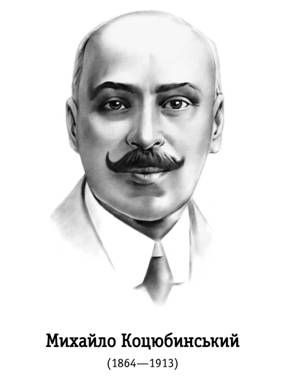 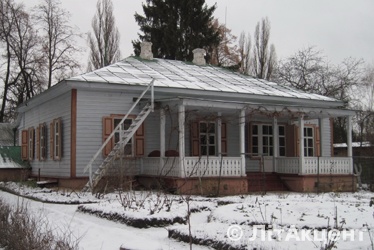 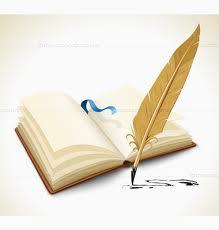 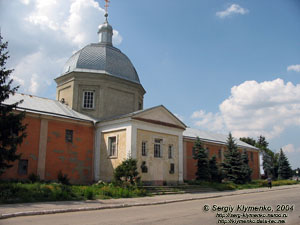 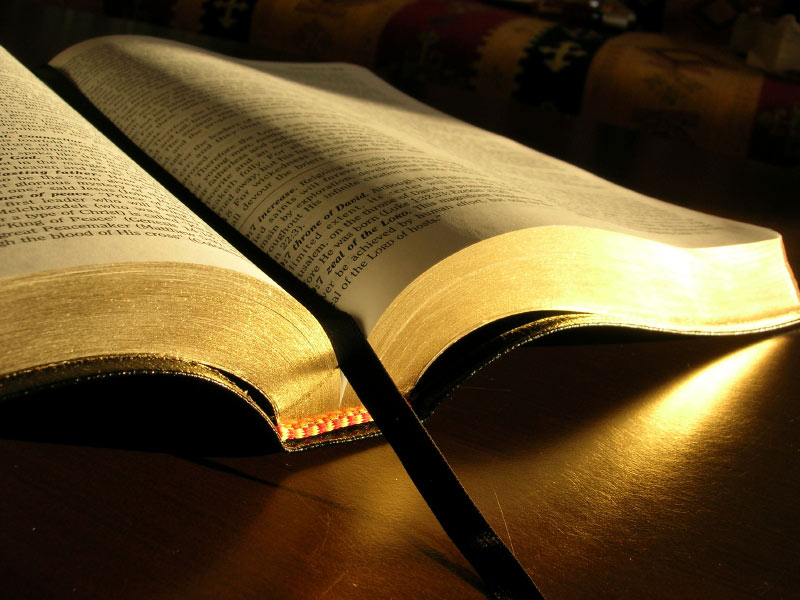 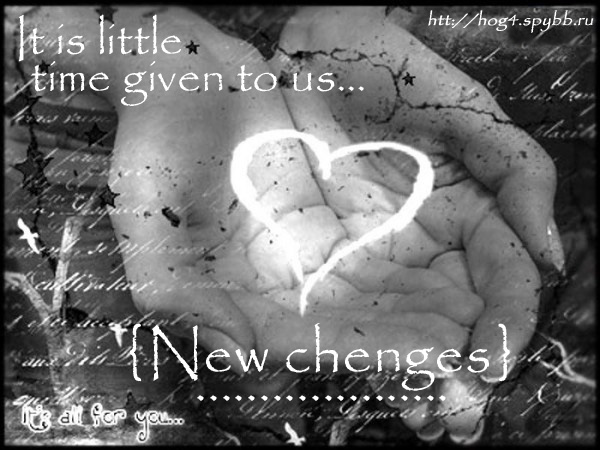 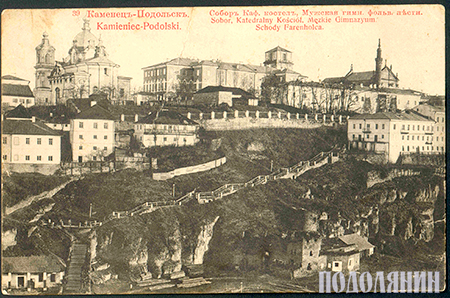 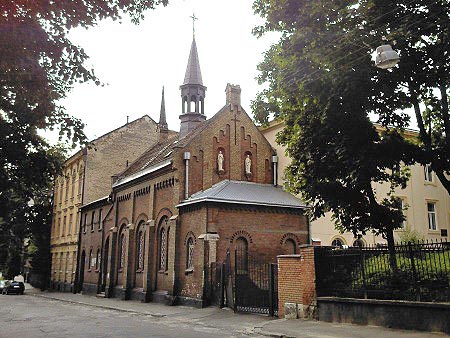 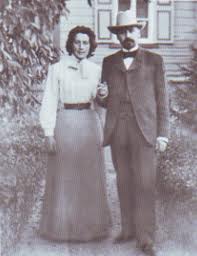 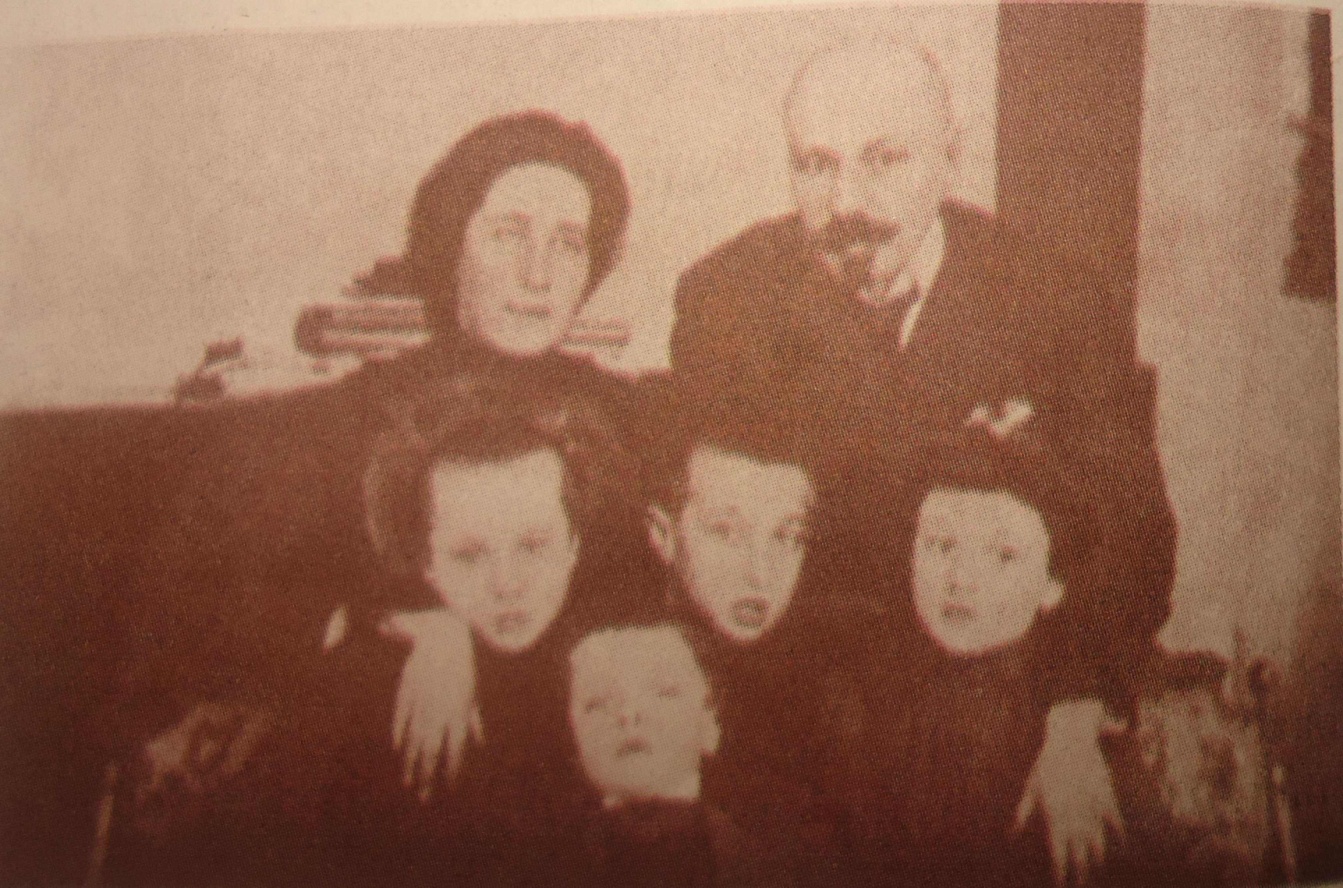 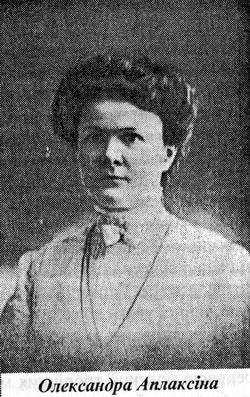 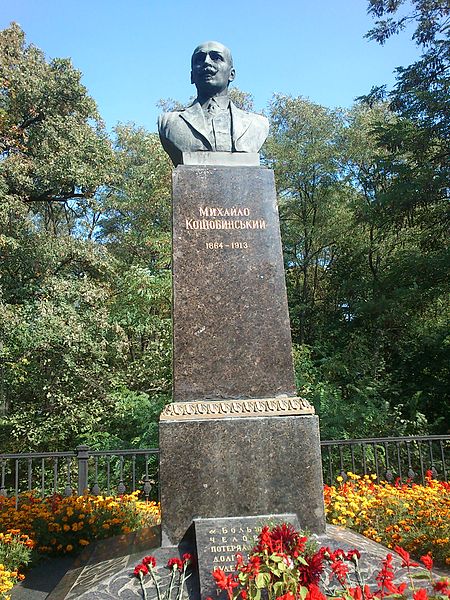 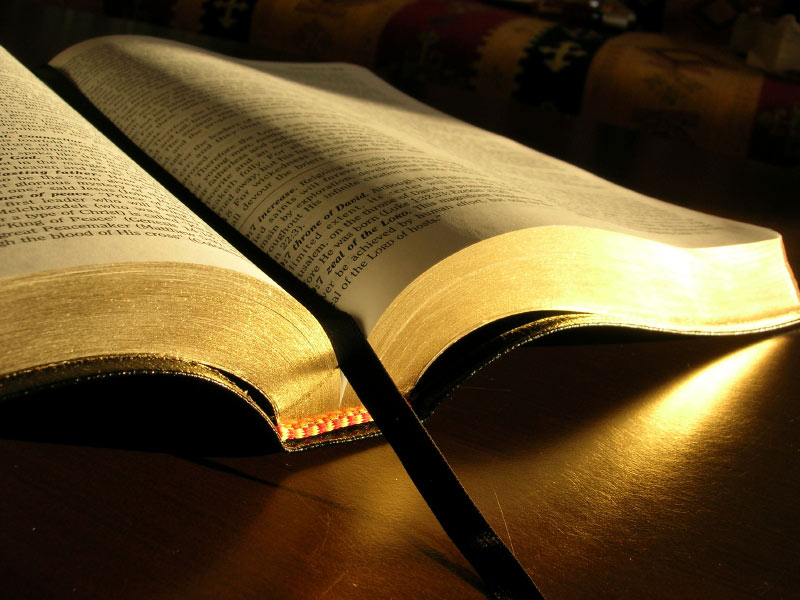 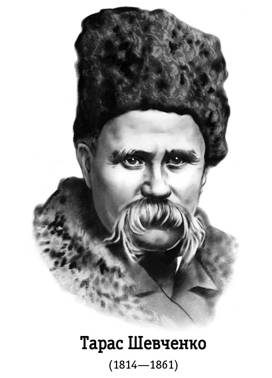 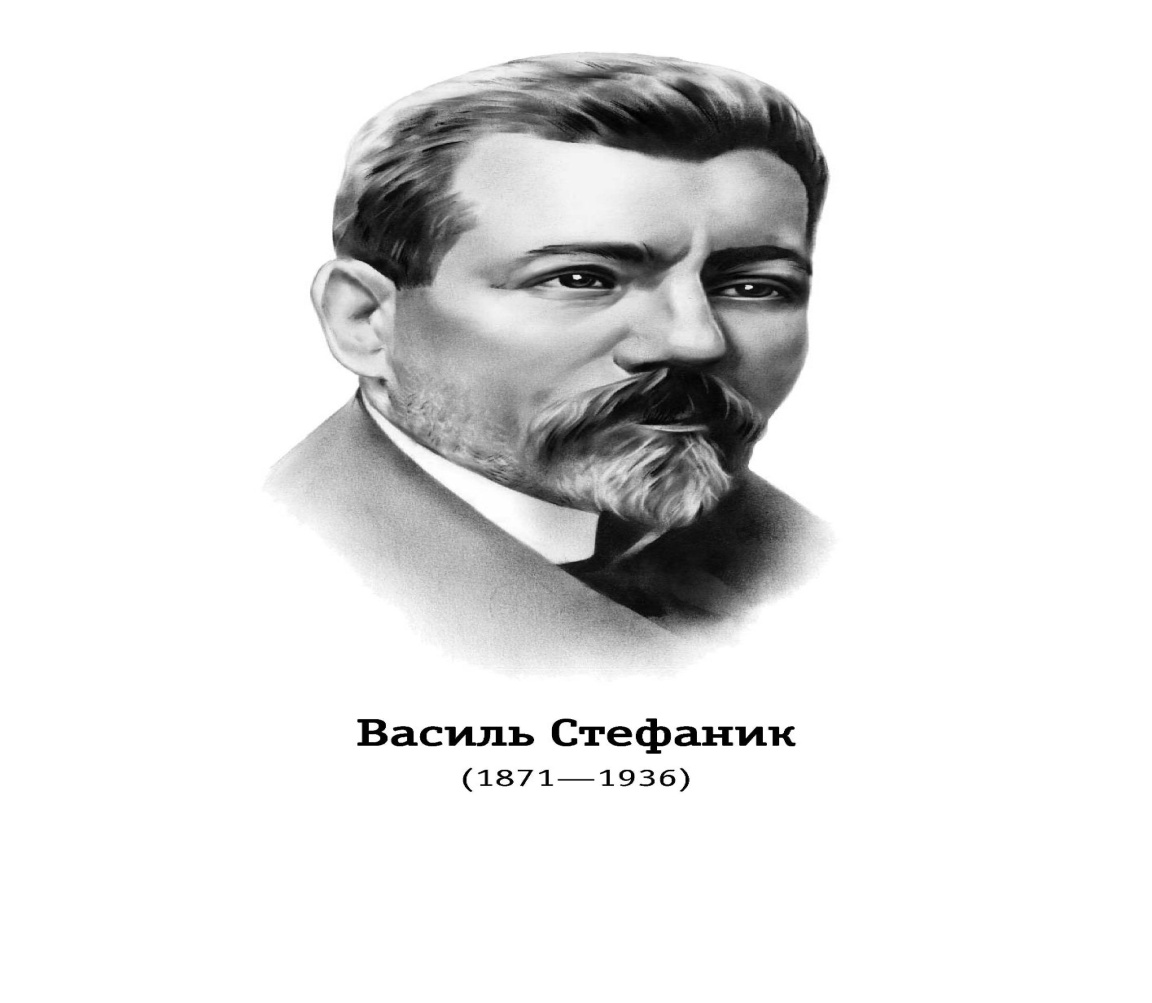 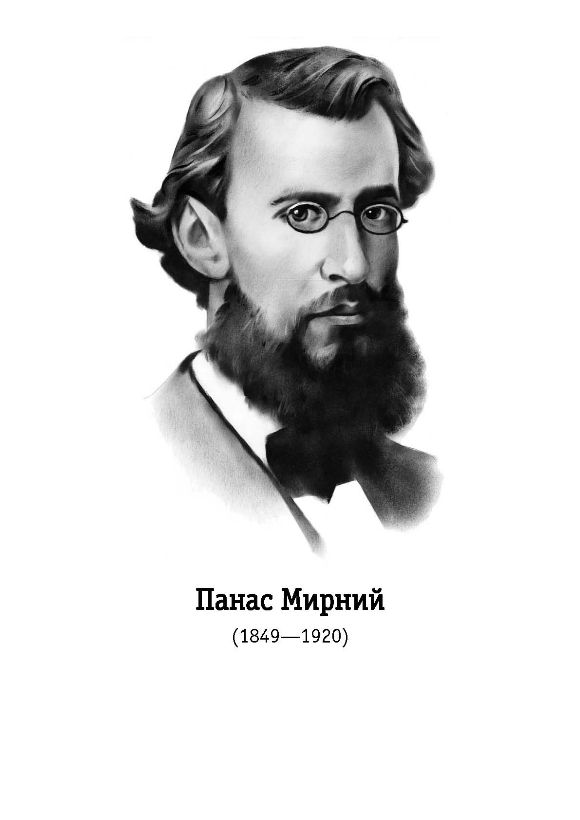 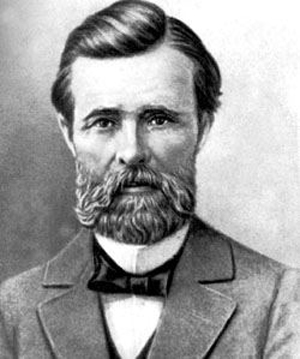 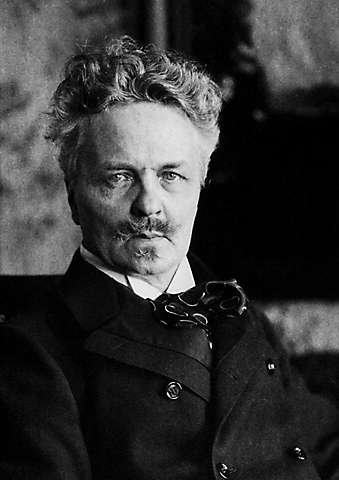 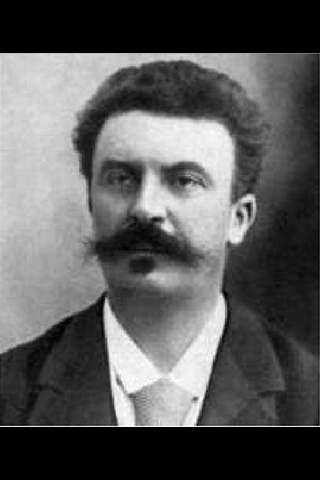 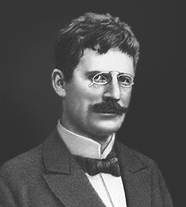 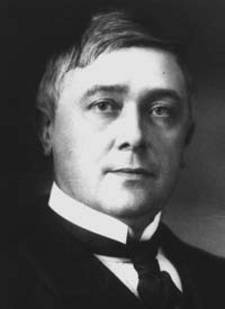 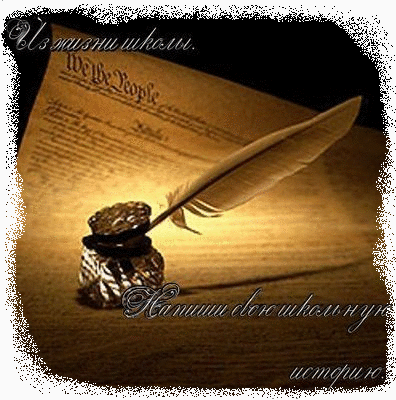 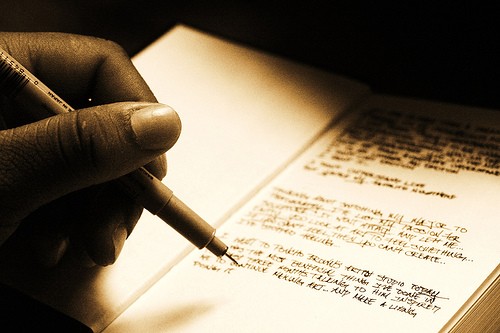 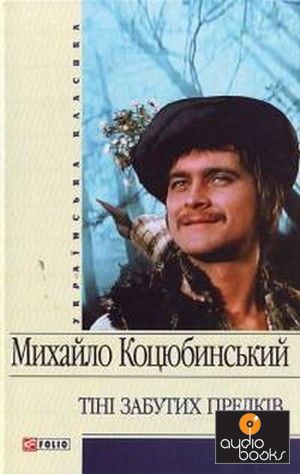 Кінець!